DISCUSSION & CONCLUSIONS
Surgeons performing ACL reconstruction should be aware that the best cutoff threshold to balance sensitivity and specificity is a combined cross-sectional area of 22 mm2 at the medial epicondyle in adolescent patients. Combined cross-sectional area measurements greater than 27 mm2 at the medial epicondyle showed a greater than 80% probability of predicting a doubled hamstring autograft diameter ≥ 8 mm.
OBJECTIVES 
It is well recognized that a graft diameter ≥ 8 mm is optimal for successful ACL reconstruction. Pre-operative measurement of gracilis tendon (GT) and semitendinosus (ST) cross-sectional area using MRI has been advocated.  

The purposes of this paper were to examine the cross-sectional areas of the hamstring tendons at different locations about the knee and develop a model that would accurately predict if a doubled hamstring graft comprised of ST and GT will be of sufficient cross sectional area to be used for ACL reconstruction.
METHODS
82 patients ≤ 18 years of age who underwent ACL reconstruction from January 2010 to December 2016 using an autogenous, doubled hamstring graft were identified
Measured combined cross-sectional area of GT and ST on axial MRI at three locations: 1) medial epicondyle, 2) tibiofemoral joint line, and 3) proximal tibial physeal scar
Intraclass correlation (ICC) determined inter-observer reliability of measurements
Pearson’s correlation coefficient (r) determined correlation of intra-operative graft size to combined cross-sectional area of GT + ST
Previously described statistical methods compared correlation coefficients from each of the three levels
A receiver operating characteristic (ROC) was used to establish a cutoff threshold that would predict a graft size ≥ 8 mm
RESULTS






















Figure 1: The medial epicondyle had a significant correlation to graft size compared to the tibial physis (p = 0.044) and trended towards a stronger correlation as compared to the joint line (p = 0.076). There was no difference in correlation between the joint line and the tibial physis (p = 0.815).
Figure 3: The best cutoff threshold for balancing sensitivity and specificity was 22 mm2. A combined cross-sectional area ≥ 22 mm2 results in a ≥ 67% probability that the hamstring autograft will be ≥ 8 mm while a combined cross-sectional area ≥ 27 mm2 results in a > 80% probability of a hamstring autograft being ≥ 8 mm in adolescent patients (Figure 3).
Optimal Location for Measuring the Cross-Sectional Area of Hamstring Tendons on Preoperative MRI to Best Predict ACL Graft Diameter in Adolescent Patients
Clayton Hodges, MD1; Trevor Shelton, MD, MS1; Cyrus Bateni, MD2;  Steve Henrichon, MD2; Alton Skaggs, BS3; Robert Boutin, MD2; 
Richard Marder, MD1; Cassandra Lee, MD1; Brian Haus, MD1, 4
University of California, Davis, Sacramento, CA 1 Department of Orthopaedic Surgery, 2 Department of Radiology, 3 School of Medicine, 4 Shriners Hospital for Children, Sacramento, CA
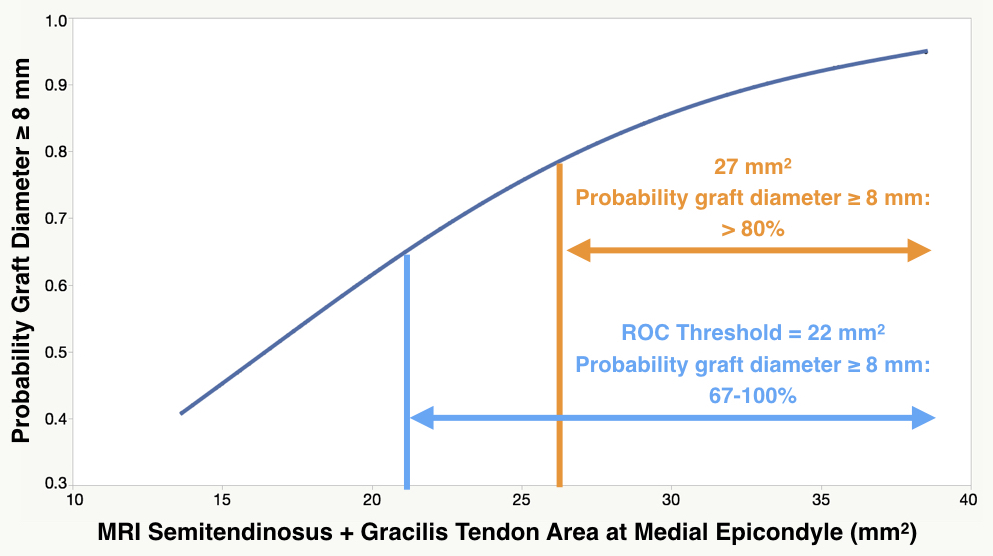 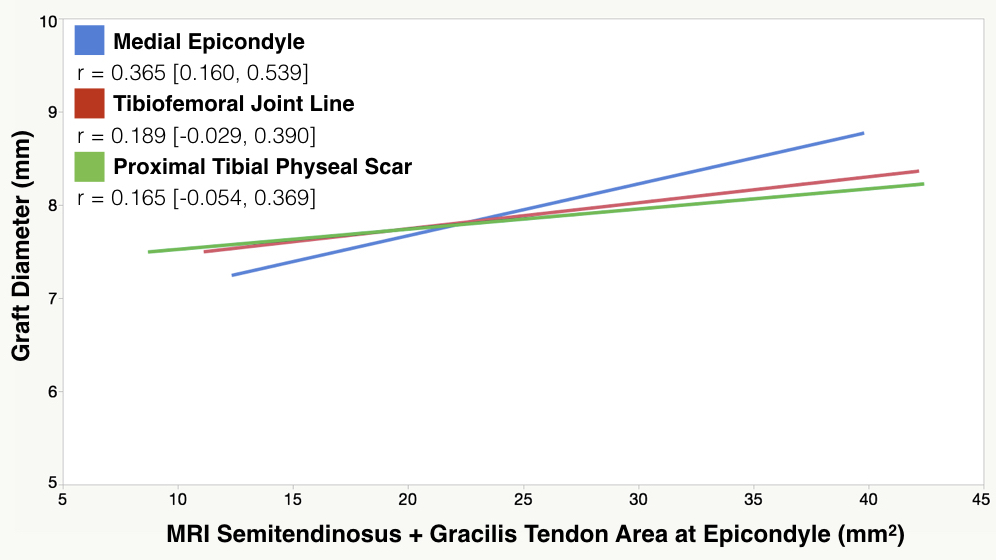 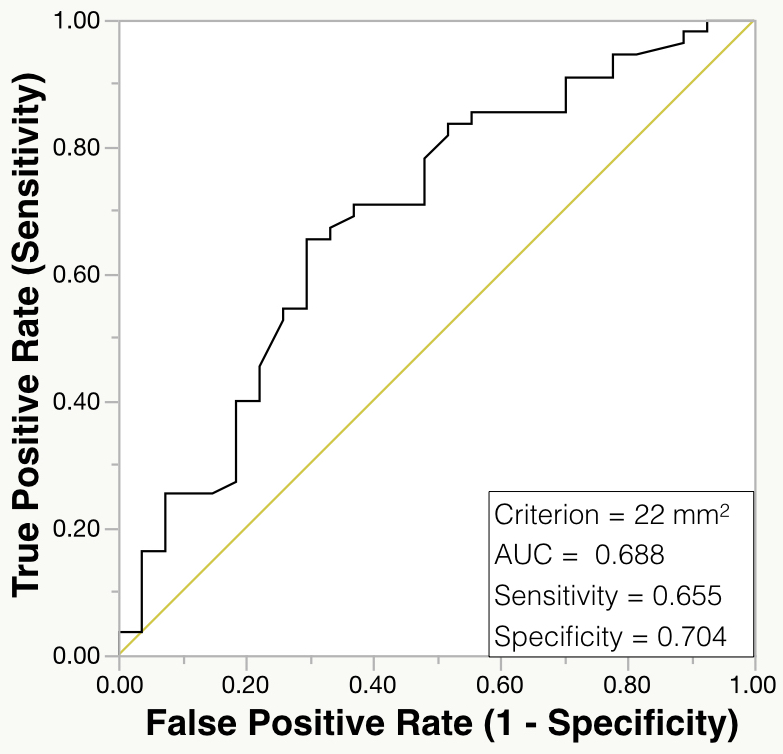 Figure 2: The area under the curve of the ROC curves was highest at the medial epicondyle (AUC = 0.688) compared to the joint line (AUC = 0.577) and the tibial physis (AUC = 0.568) indicating the medial epicondyle has a better predictive value for the ROC curve to determine whether the hamstring autograft size is ≥ 8 mm based on the combined cross-sectional area of the GT + ST compared to the joint line or the tibial physis in adolescent patients.
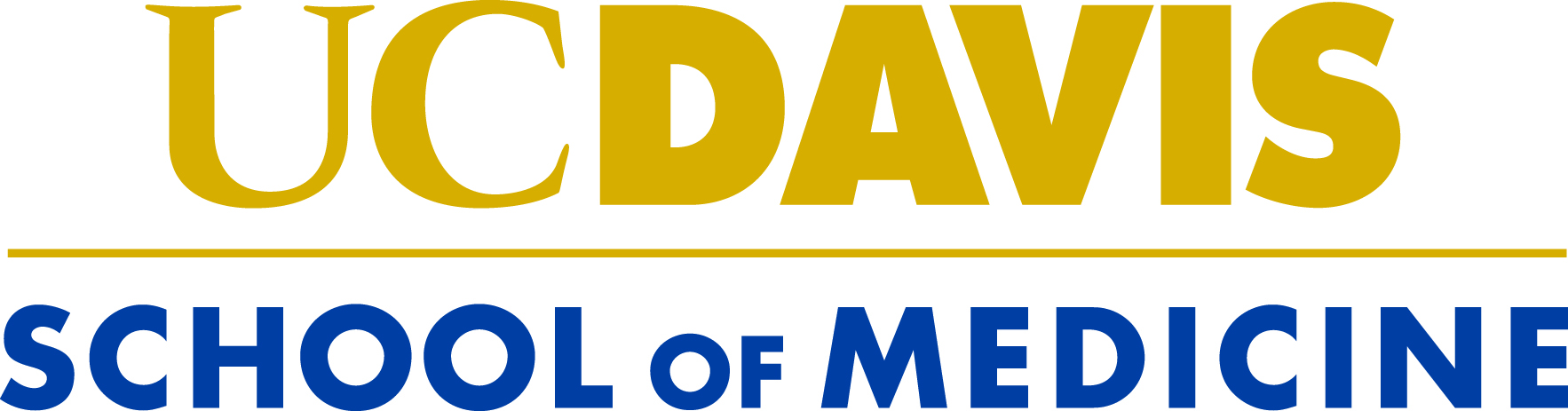 Contact Information: awskaggs@ucdavis.edu